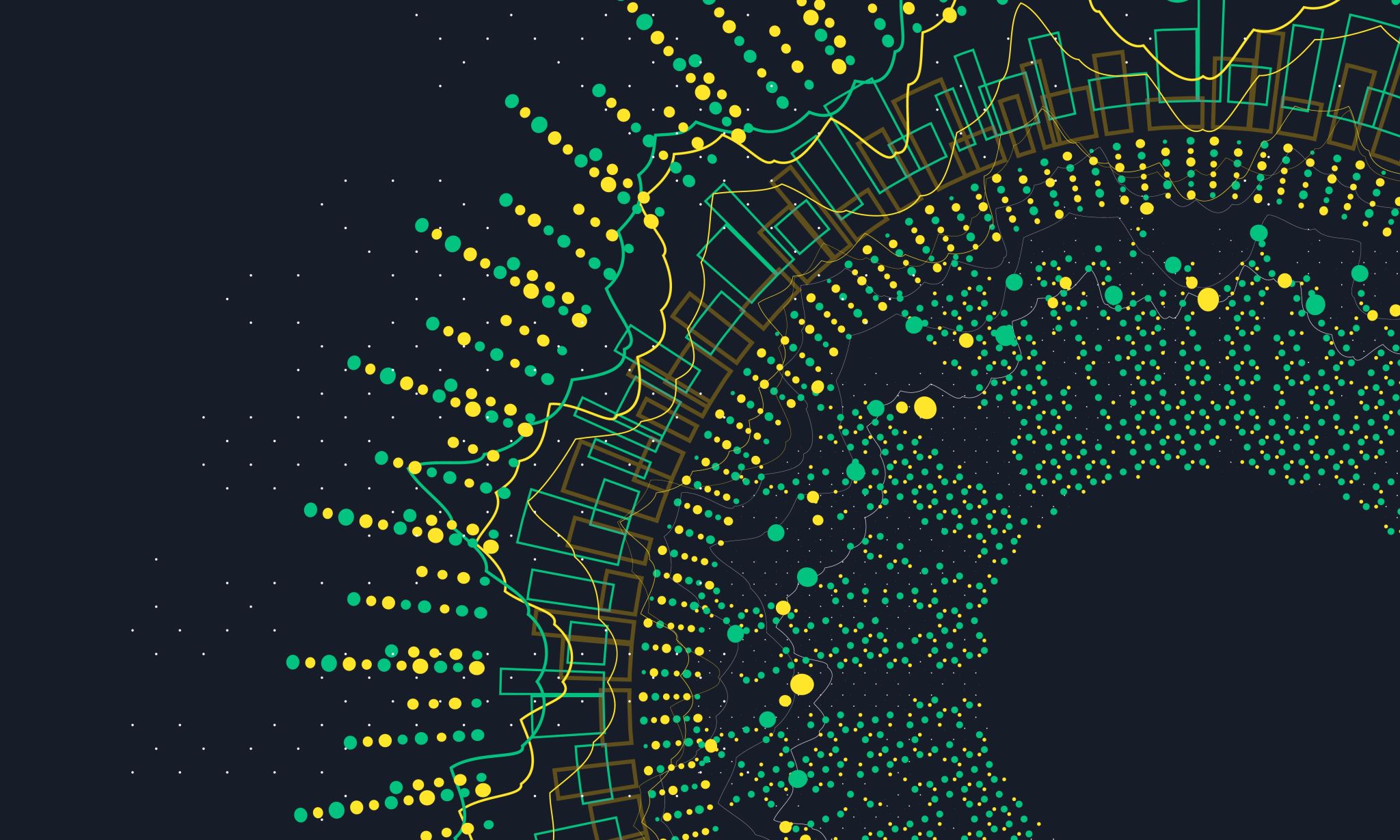 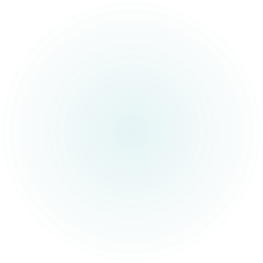 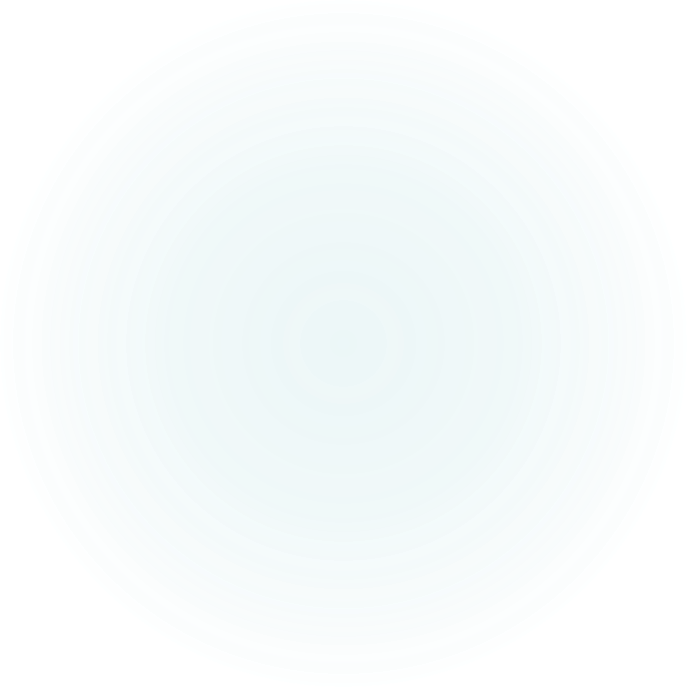 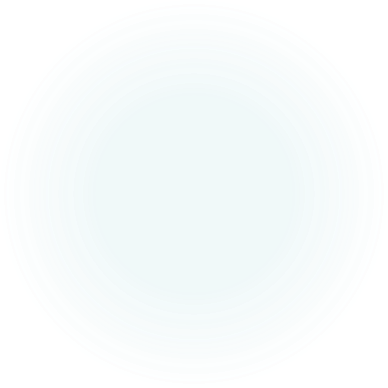 Working with Student Contacts
Cantey Tech
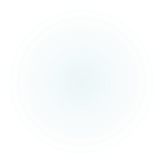 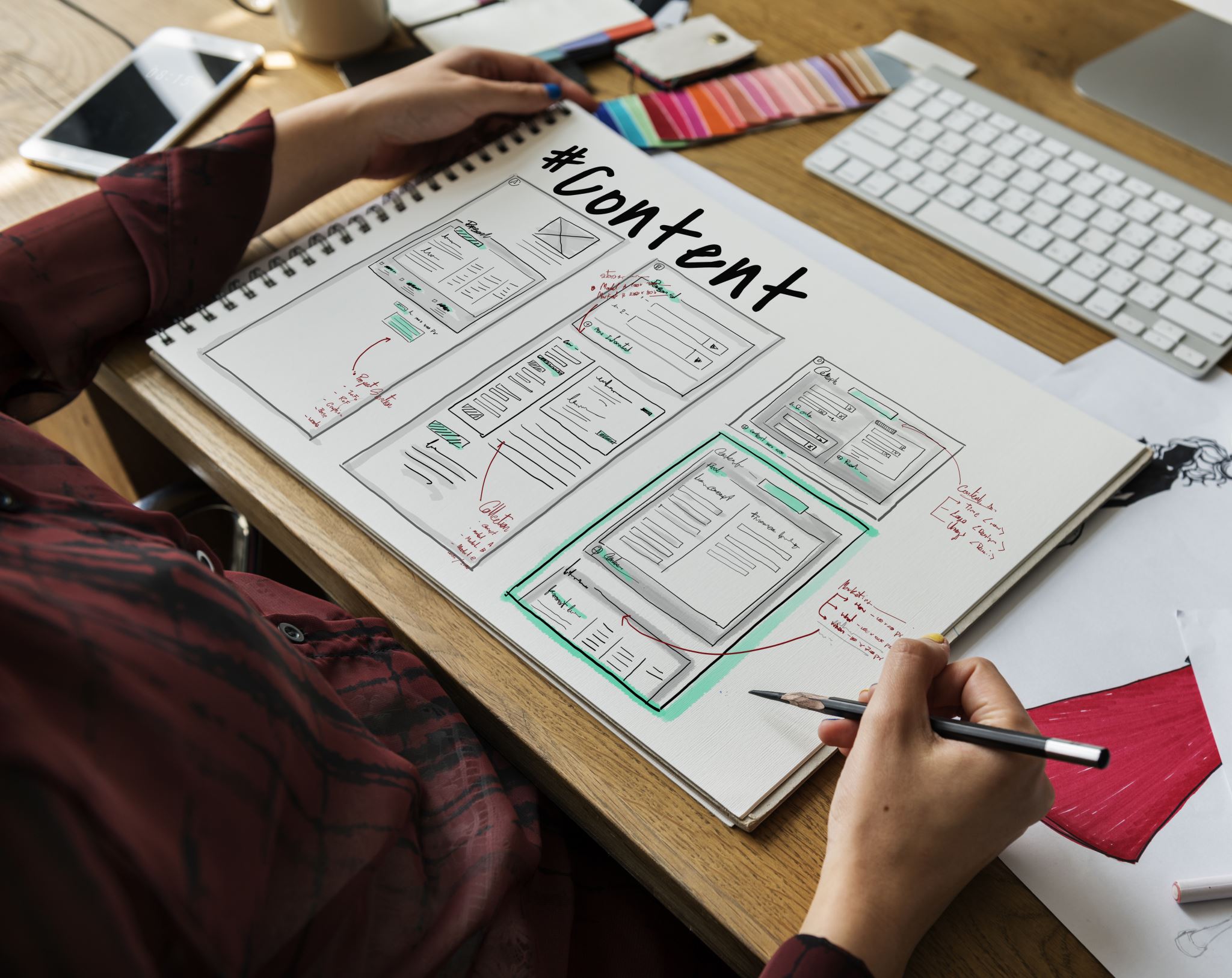 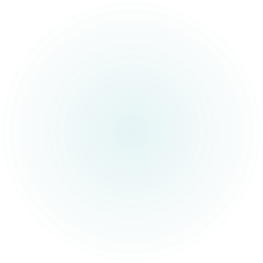 Agenda
Overview/Migration
Interface
Data Clean-Up Options
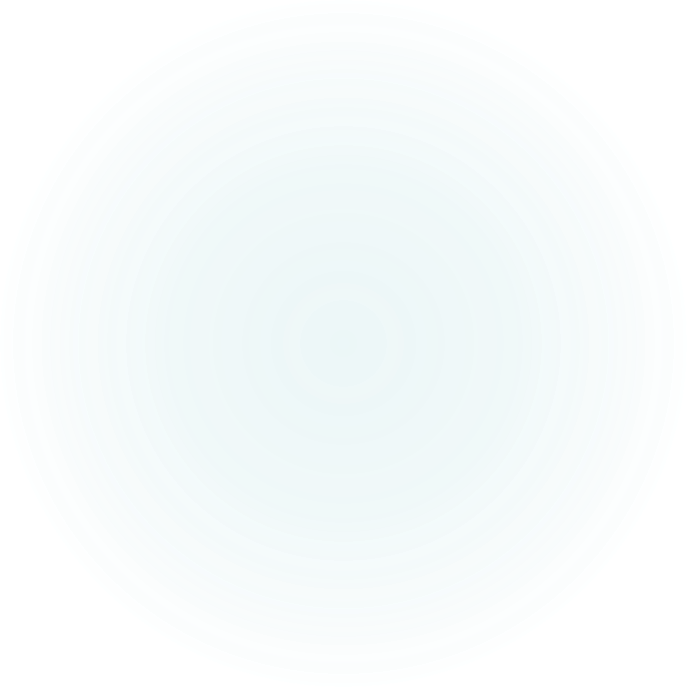 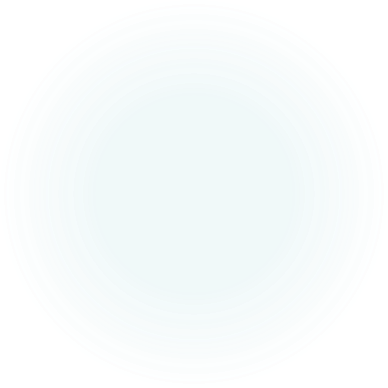 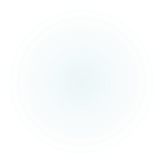 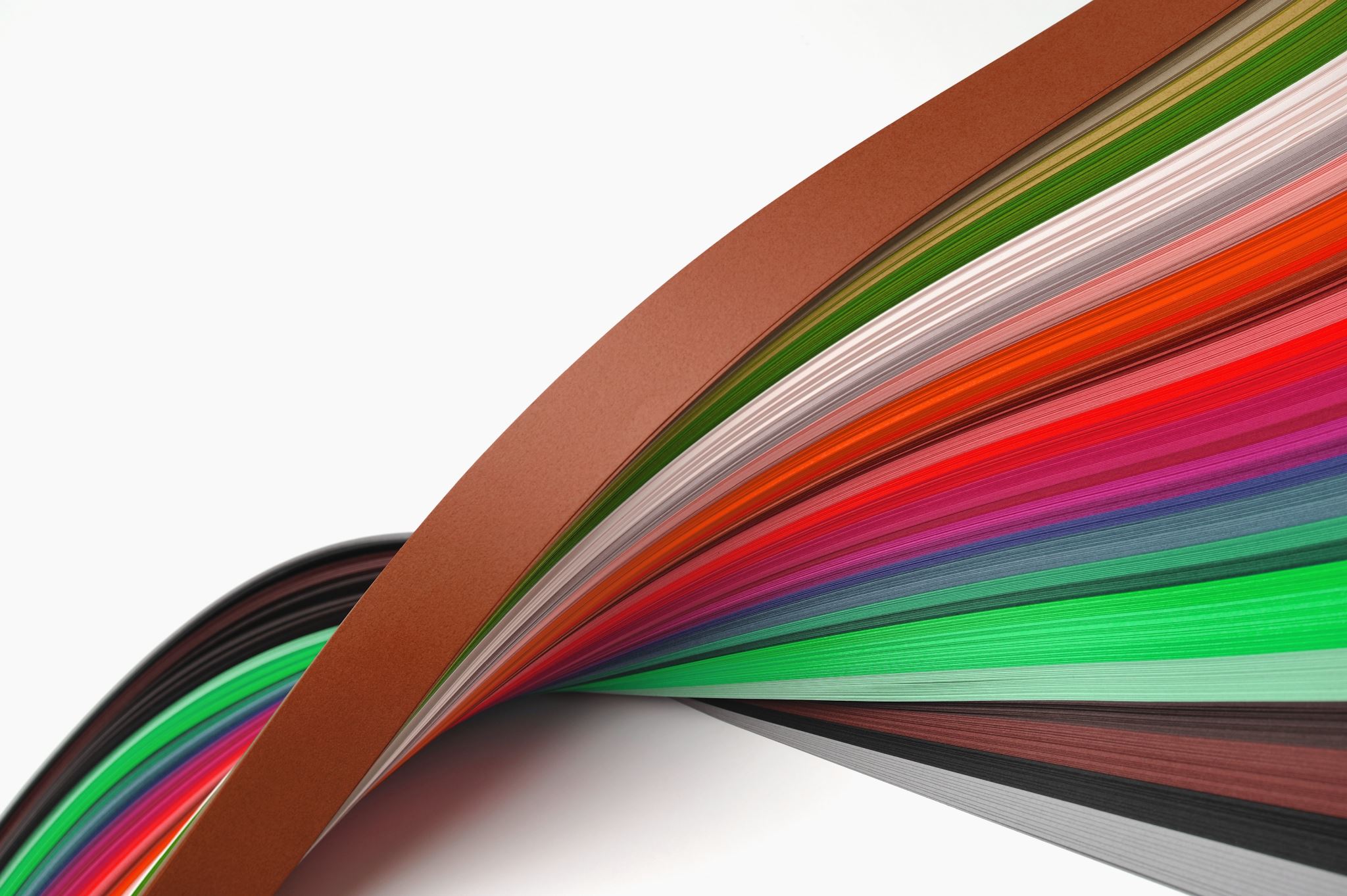 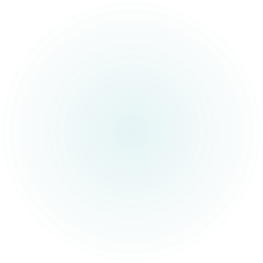 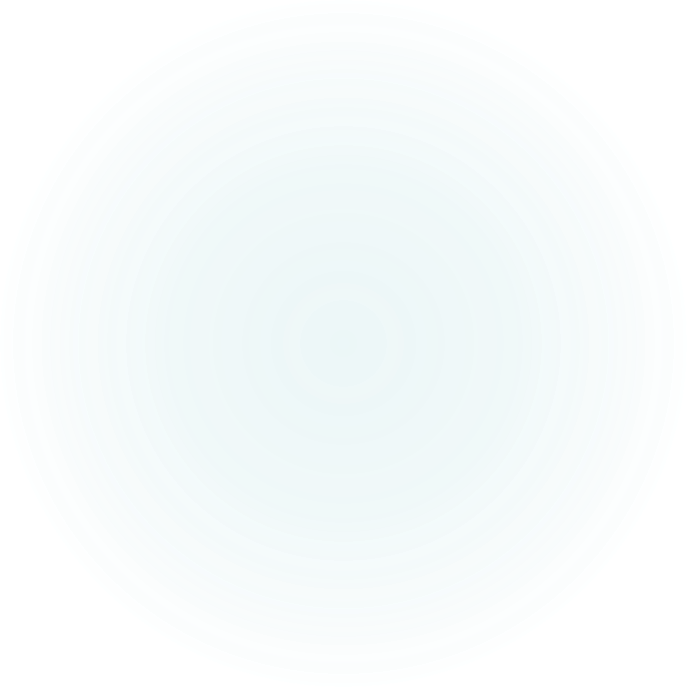 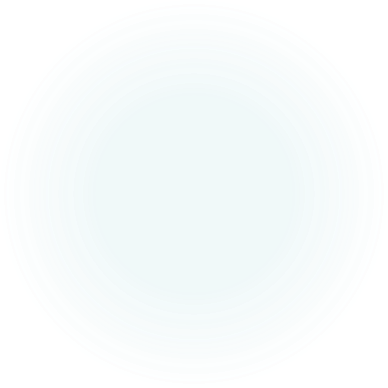 Student Contacts Overview/Migration
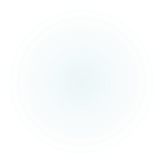 What are - Student Contacts?
Student Contacts is PowerSchool’s system for tracking Student Contact information.  

This system allows a single contact to be linked to multiple students (regardless of school or relationship) which in turn simplifies the process of managing the contact’s data.

Student Contacts ties everything together in a single system while allowing for backward compatibility with PowerSchool’s legacy contact data. (Mother, Father, Guardian and/or Emergency Contacts)
What type of Contacts can be Tracked?
Student Contacts includes 11 initial relationship types. 
Additional types may exist based on existing Emergency Contact Rel. Types
Additional types can be added at the district's discretion. 
Relationship types are not limited to a single contact. (i.e., Students can have more than one Mother, Father, Stepmother, Stepfather, etc.)
*Relationship Types are different from Original Contact Types.
Initial Relationship Types include:
Mother			Father
Sister			Brother
Aunt			Uncle
Grandmother 	Grandfather
Friend			Neighbor
Other
Contact Data can include:
Student Contacts allows for multiple entries for each contact value.  
Phone Numbers 
Phone Types include Daytime, Home, Work and Mobile.  
Numbers can be prioritized and/or set as Preferred for use in an Emergency situation.
Email Addresses
Email Types include Current or Additional
Email address can be set as Primary.
Street Addresses
Address Types include Home or Mailing.  
Addresses allow for a Start/End date so address history can be retained.
Contact’s student association can be flagged as:
	- Has custody			- Lives With
	- School Pickup			- Emergency Contact
	- Receives Mail
Contact records have a Starting/Ending date.
Email Preferences for Parent Access Accounts are linked through the Parent Contact Screen.
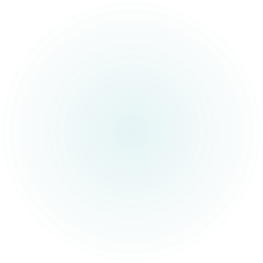 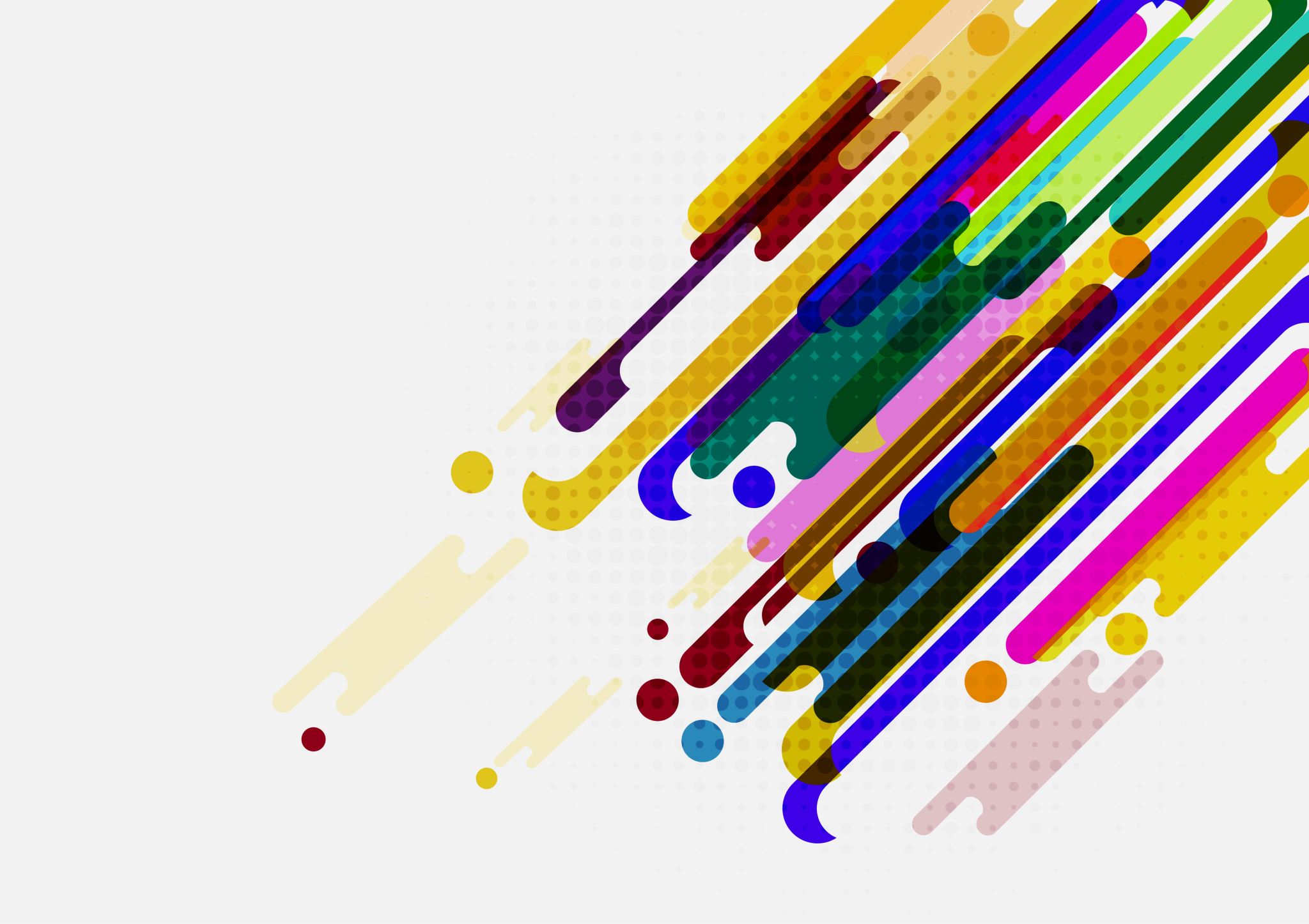 Student Contacts Interface
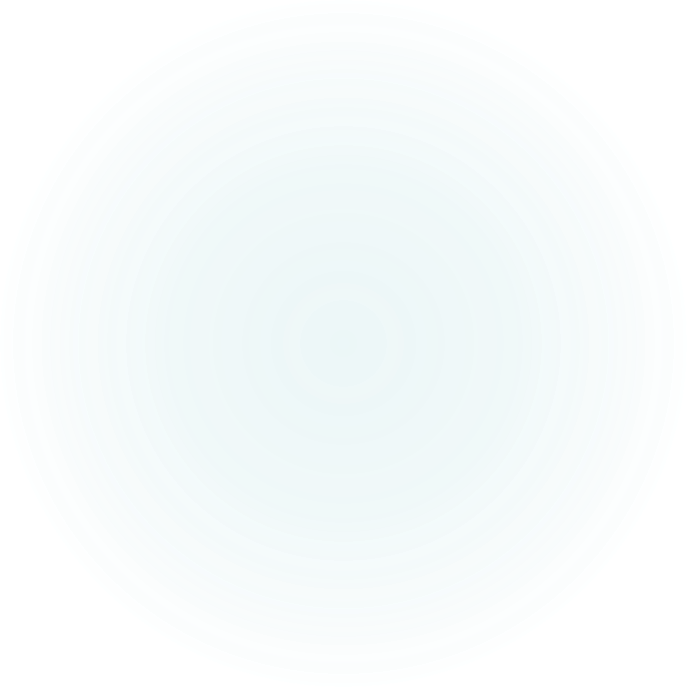 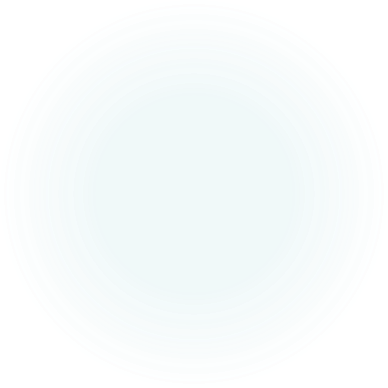 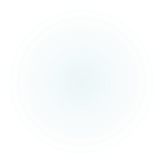 Contacts Tab
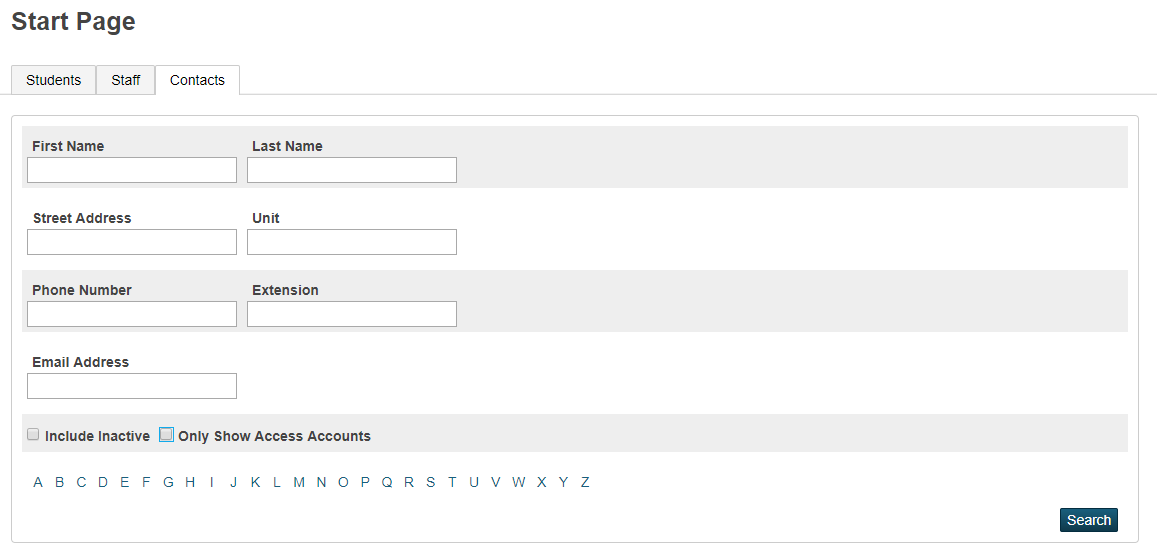 New Search Fields
*Use to only search for Parent Access Accounts
(Works like old “Parents” tab)
Use to include inactive Contacts in returned list!
Contacts Tab – Search Results
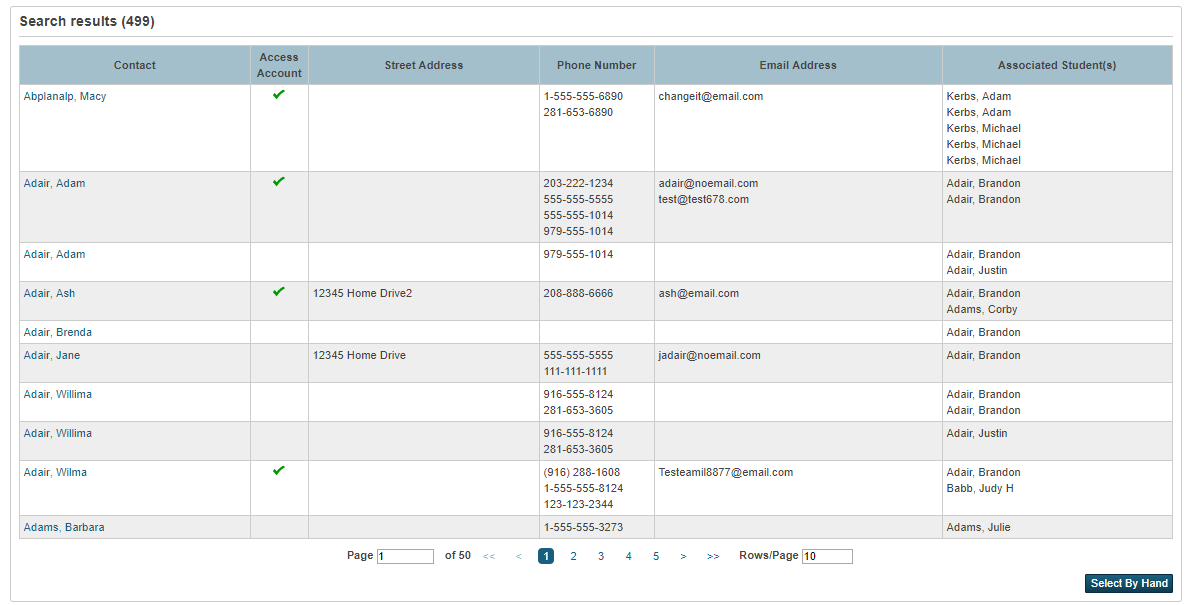 Contact View - Demographics and Web Access
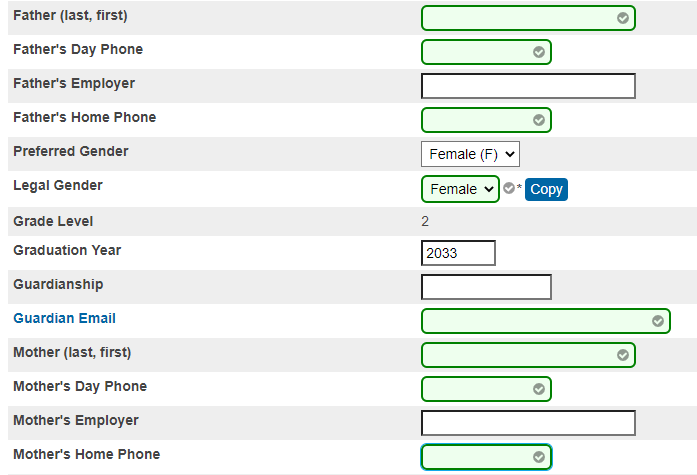 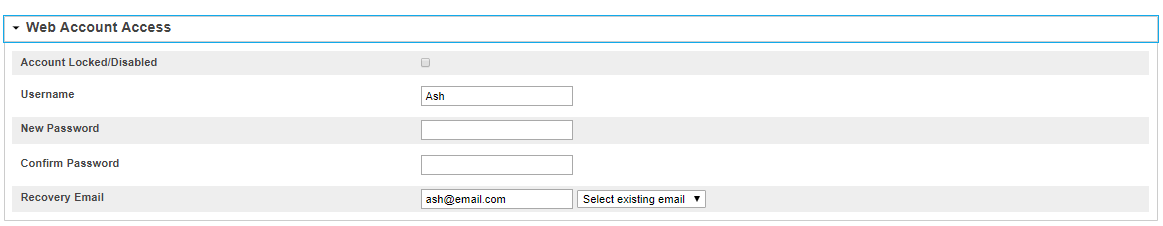 Contact View – Students 1
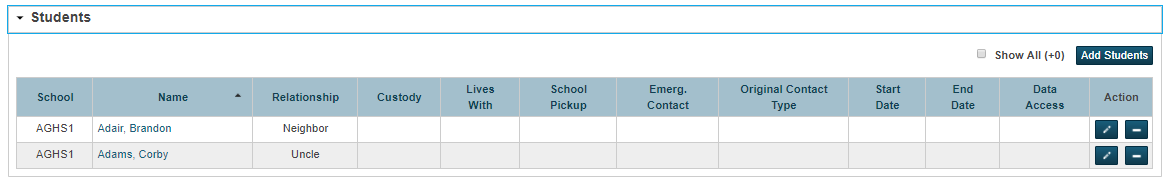 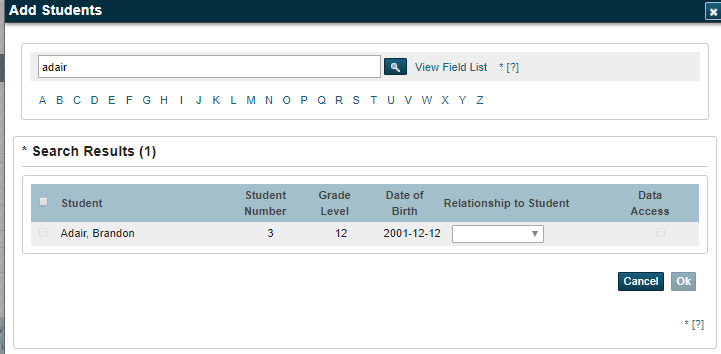 Contact View – Students 2
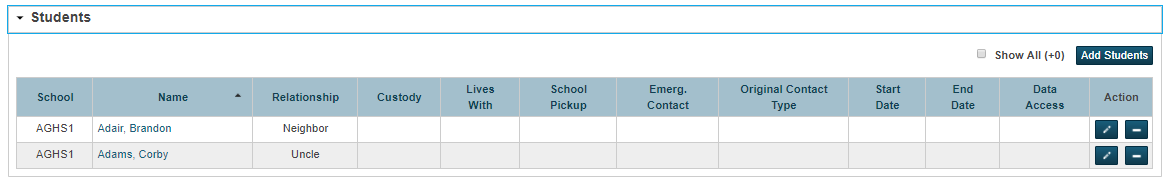 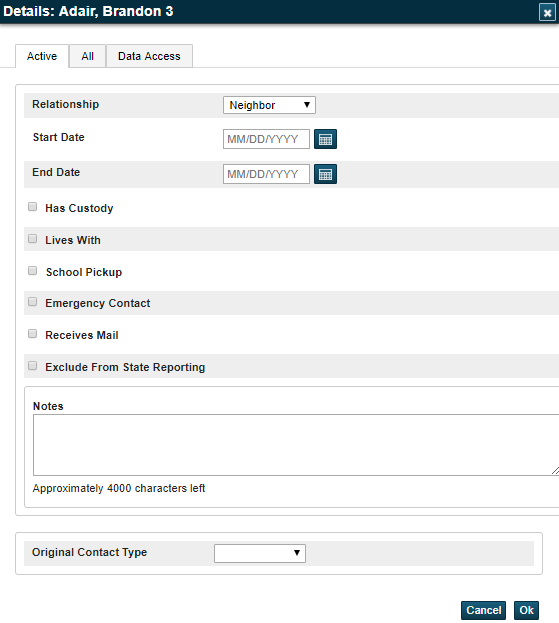 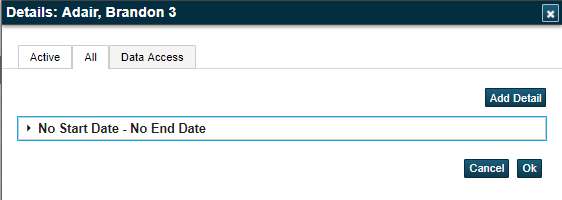 Lists historical Contact info
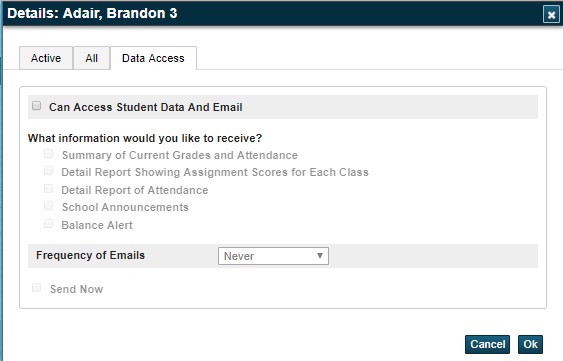 Web Account Access
Must be setup for this section to be enabled.
Contact View – Phone Numbers
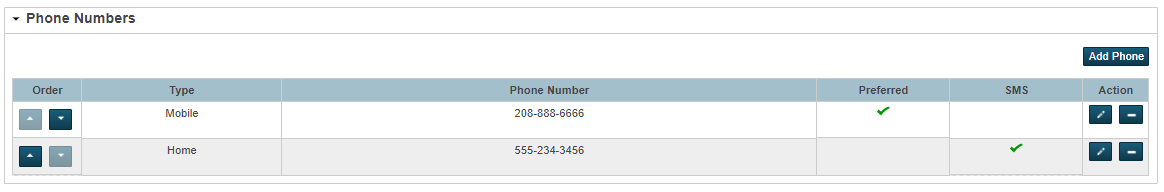 Set preferred #
Prioritize order of phone numbers
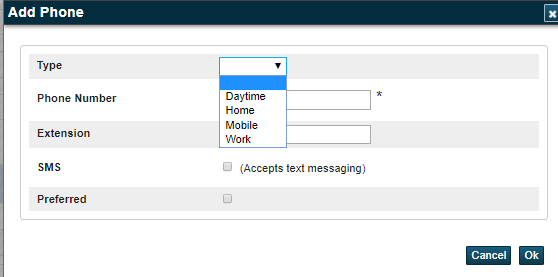 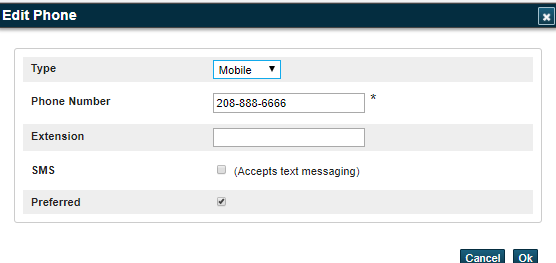 Contact View – Email Addresses
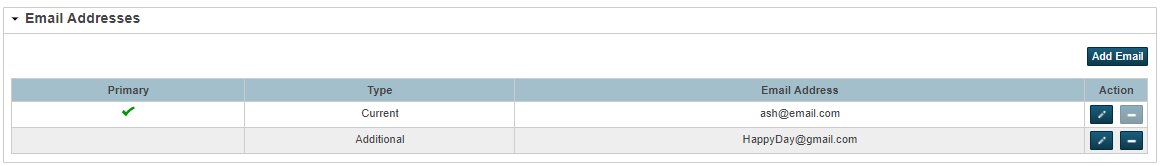 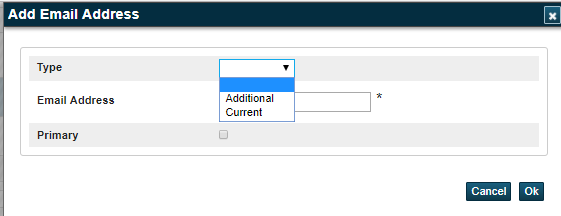 Contact View – Addresses
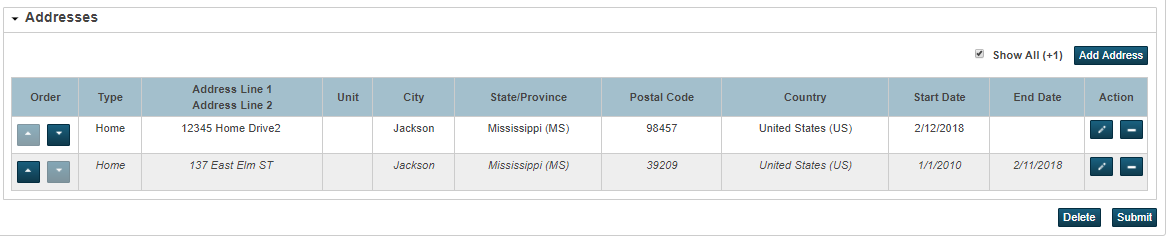 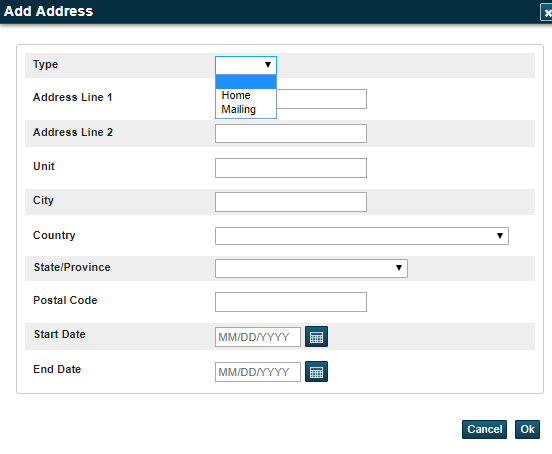 Student View – Contacts
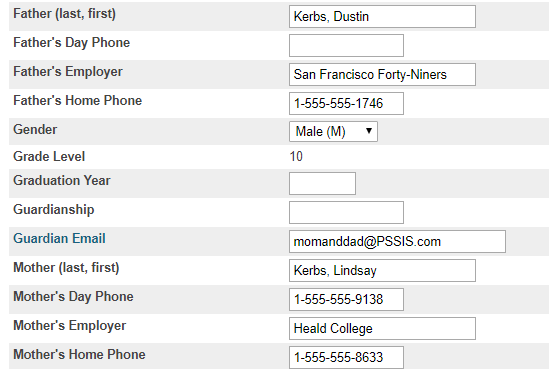 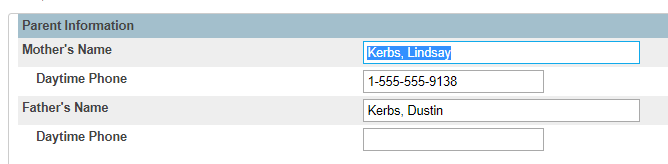 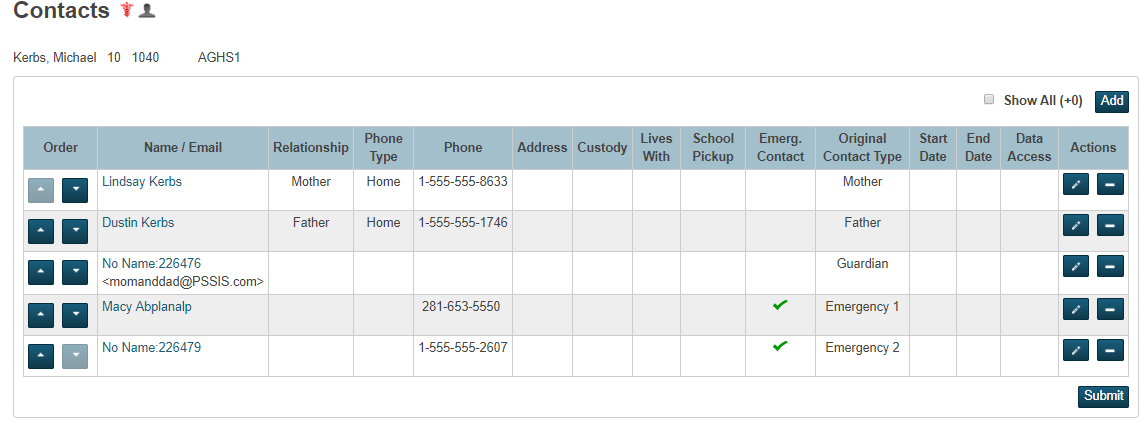 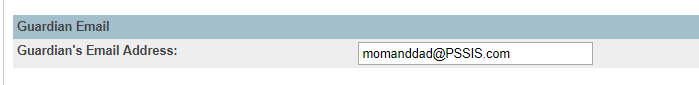 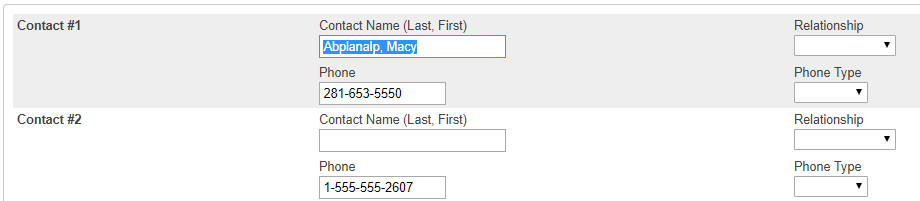 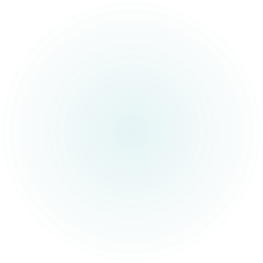 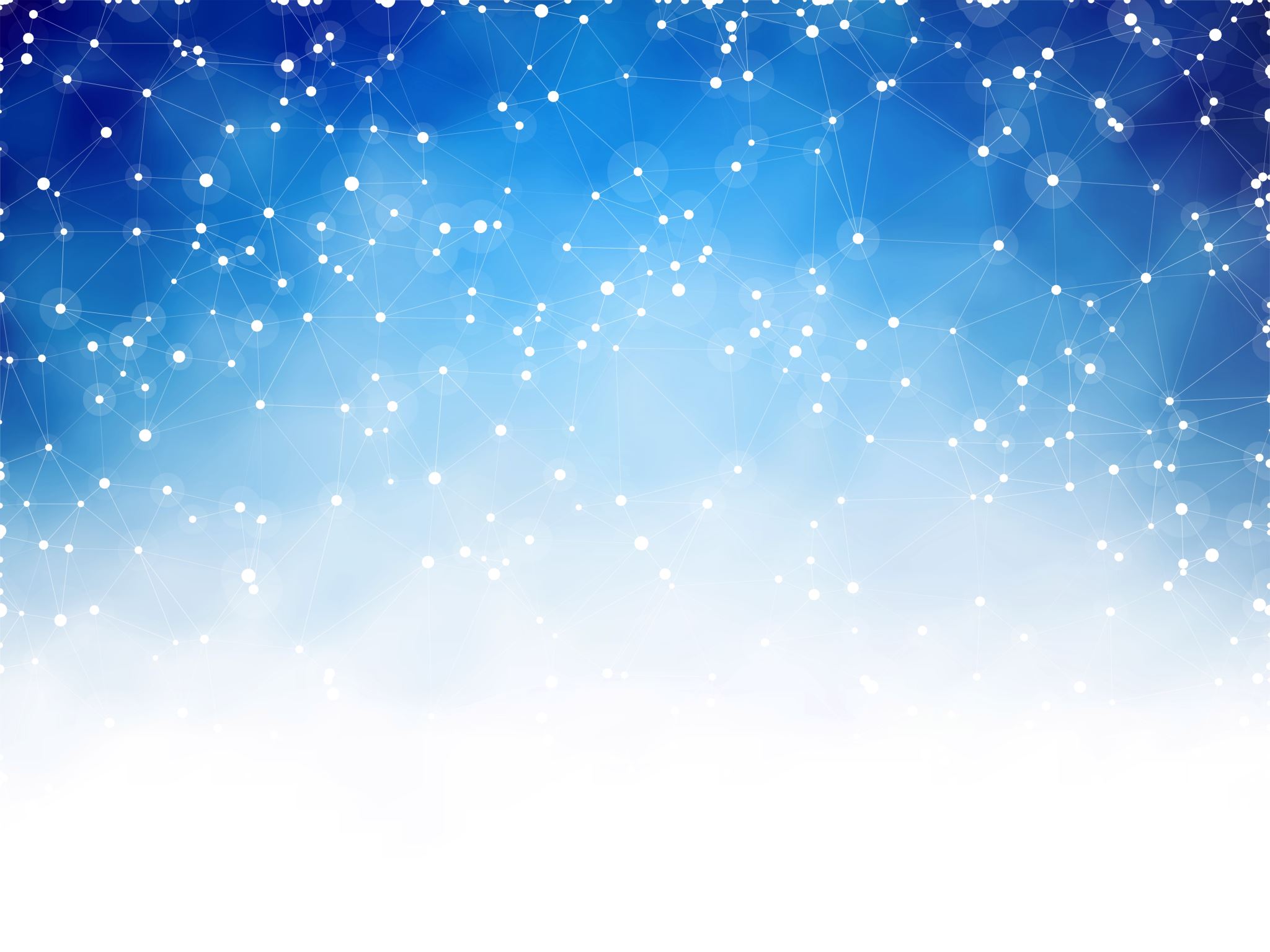 Student Contacts Data Cleaning Considerationswhen moving from Legacy data
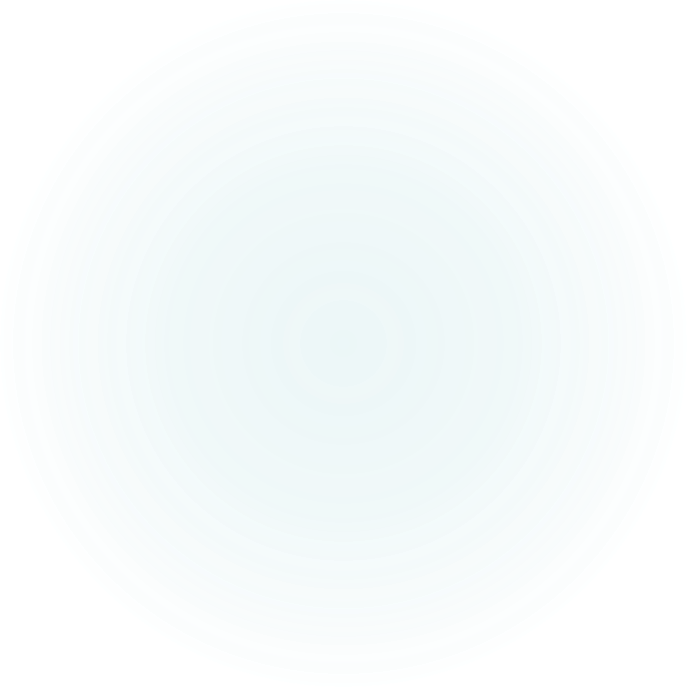 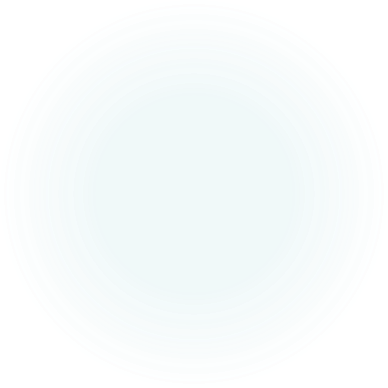 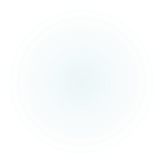 Considerations/Complications
Backup your data!

2.   It is Recommend that you create an Export File of Legacy Contact Data.
Fields exported should include:
 
Student_number
Lastfirst
Grade_level
schoolid
Mother
Mother_home_phone
Motherdayphone
Mother_employer
Father
Father_home_phone
Fatherdayphone
Father_employer
Guardian_LN
Guardian_FN
Guardianemail
Emerg_Contact_1
Emerg_1_rel
Emerg_Phone_1
Emerg_1_ptype
Emerg_Contact_2
Emerg_2_rel
Emerg_Phone_2
Emerg_2_ptype
Emerg_Contact_3	
Emerg_3_rel
Emerg_3_Phone
Emerg_3_ptype
Considerations/Complications (con’t)
3.  Is there a specific order you need Contacts to be listed?
 
     The order of contacts can be important when using the DAT code of ^(contact_info).  In    
     order to maintain consistency with reporting it is recommended that you establish the  
     order in which contacts are listed for each student.

4.  Do you need to maintain your Legacy Contact Fields?
    
     If Yes:
 
     A. Do NOT merge guardian Email with other contact records – this will delete the     
          guardianemail field.
Considerations/Complications (con’t)
B.  Do NOT change the Phone Type from Home or Daytime for Mother or Father 
            Records.  These types sync back to the Mother/Father Home Phone and Day Phone 
            fields.  Changing the Phone Type will remove the phone numbers from the legacy        
            fields.
  
      Note:  Phone fields may not contain more than 40 characters.
    
     C.  If more than one Home or Daytime phone number is entered under the new 
          Contact structure only the first one listed will sync back to the legacy fields.
 
     D.  Are parents also listed as emergency Contacts 1, 2 or 3?
           If so, and you merge records, keeping Mother or Father as the Original Contact 
           Type it will erase the data in the Emergency Contact Legacy fields.
Considerations/Complications (con’t)
5.  Overlapping Original Contact Types
 
If a contact has one or more original contact types (Mother, Father, Guardian, Emergency Contact) you will need to decide which contact type to retain.  

During the consolidation process you will need to remove the duplicate role.  

Once removed that data will no longer exist in the Legacy fields.  

EX:  If a contact is listed as both Mother and Emergency Contact 1, and you retain the Original Contact Type of Mother, the data from both roles will be consolidated into the new contact, however, the data associated to the role of Emergency Contact 1 will be deleted from the legacy fields
Considerations/Complications (con’t)
6.  Multiple Parent Access Accounts?
 
If multiple Parent access accounts exist for a contact, decide which to keep.  

When selecting accounts to consolidate, the first one selected will default to the Master Record.  

When multiple records are being merged and there is more than one Parent Access account you must set the Parent Access Account you wish to keep as the Master Record.  

Always verify through the Review screen that the correct account is set as the Master Record.  Once consolidated PS will retain the Master record (Parent Access Account) and delete the other accounts.
 
7.  Email addresses 

Email addresses must be configured appropriately. And there are no blank 
spaces at the end of the email address.
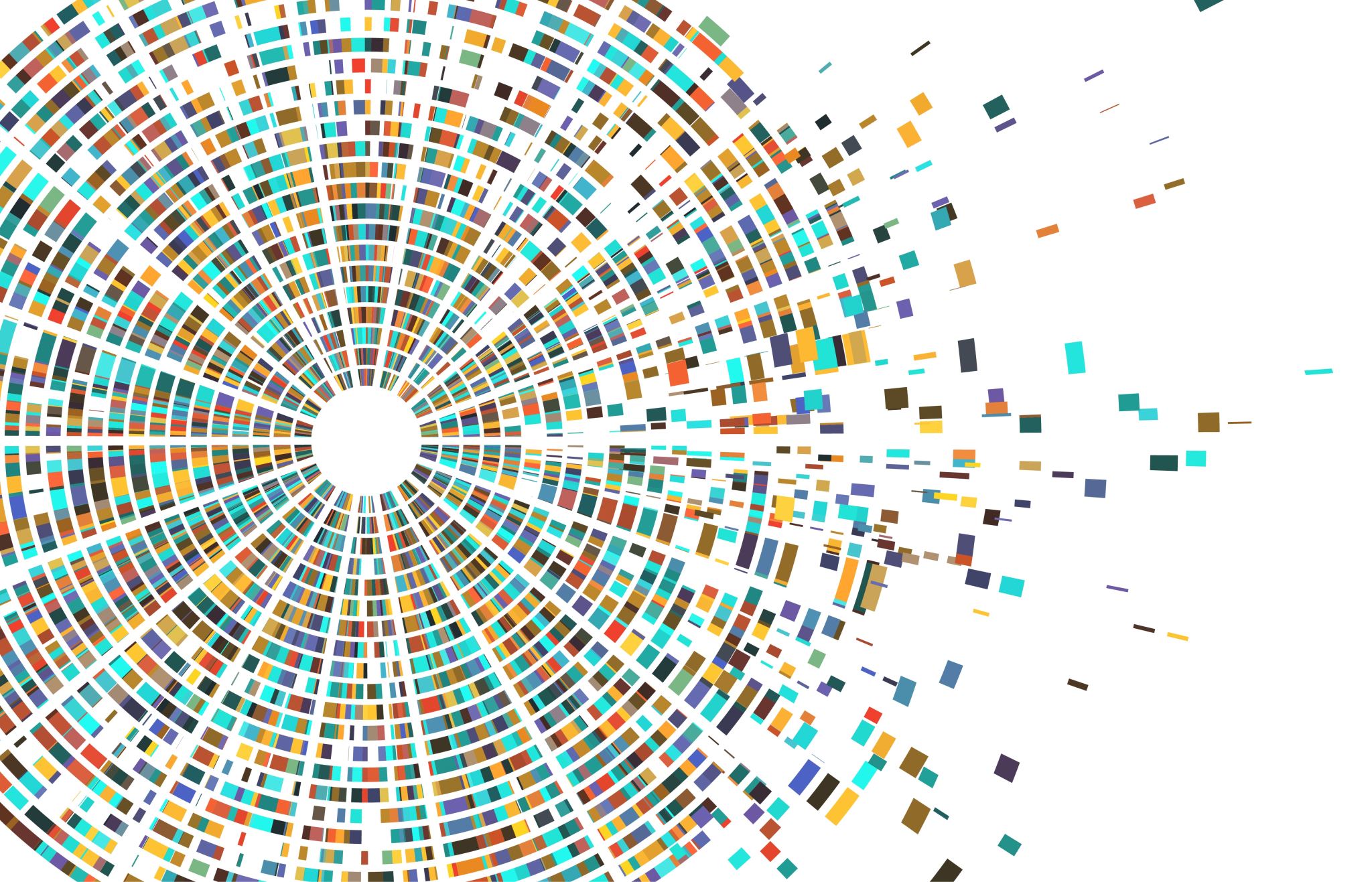 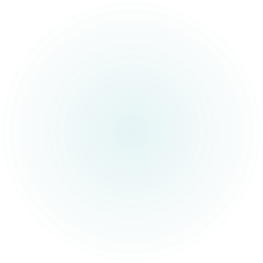 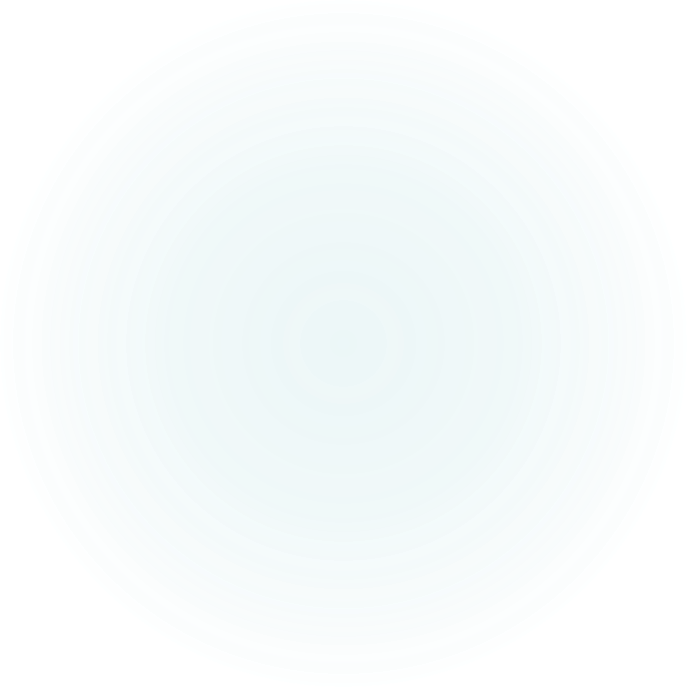 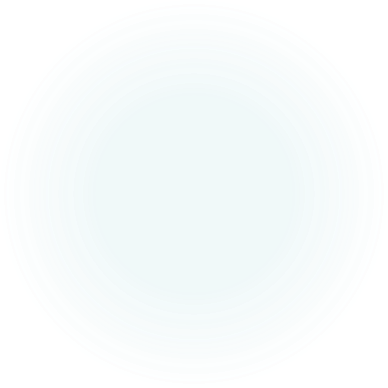 Student Contacts Manual Consolidation
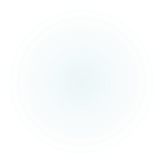 Search for Duplicates
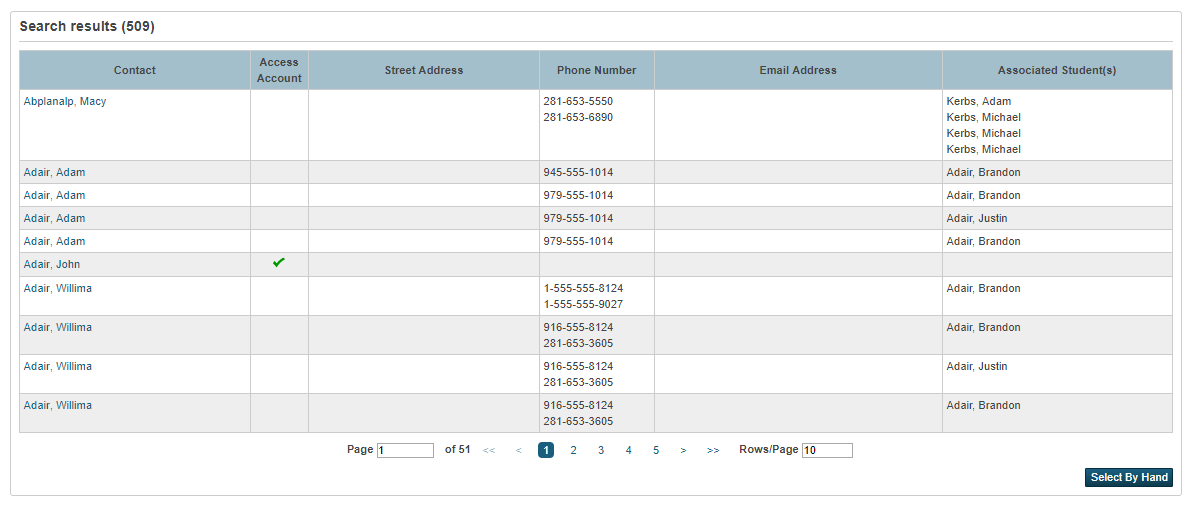 Select Records to Merge
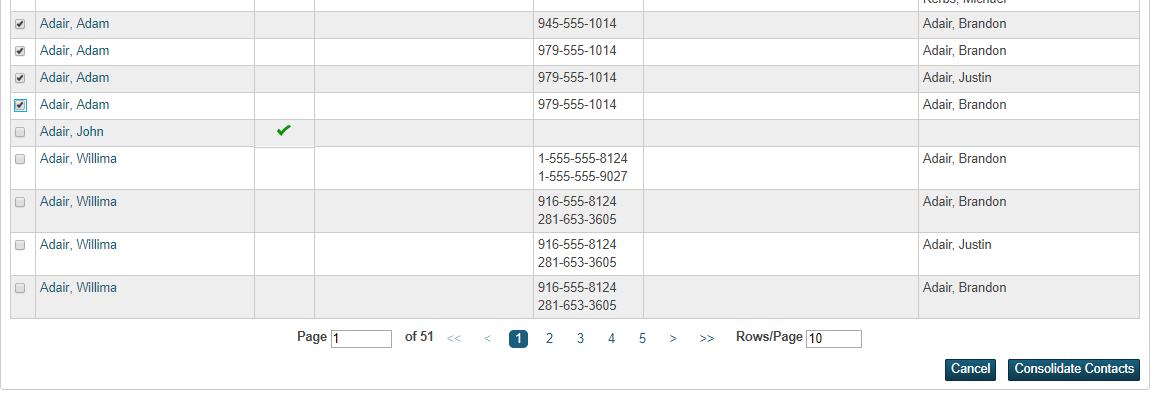 View/Edit before Consolidation
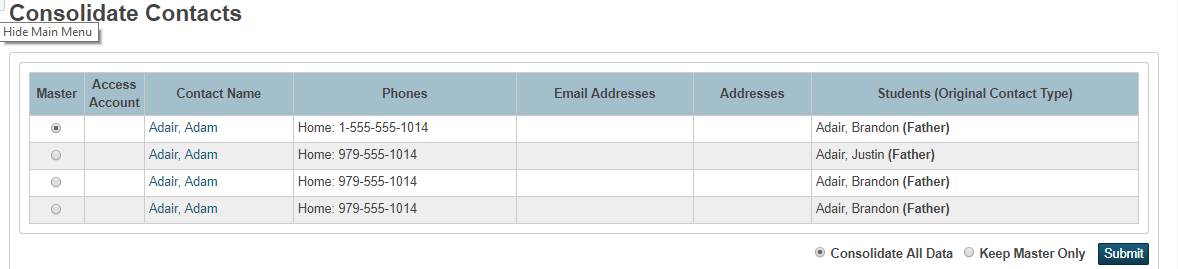 Modify any “bad” data prior to consolidating!
Used 99% of the time
Consolidate!
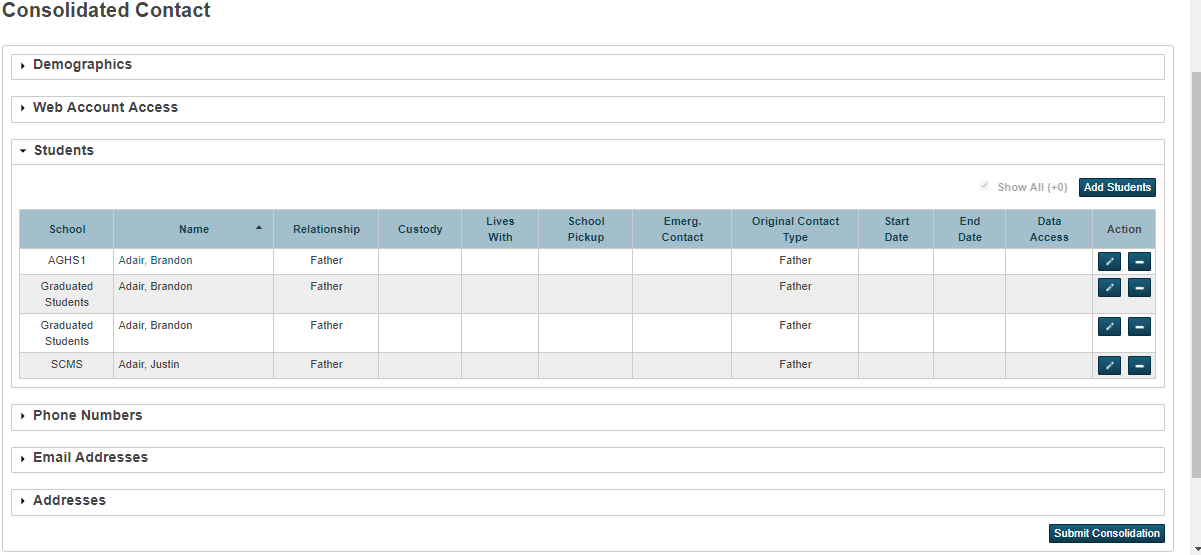 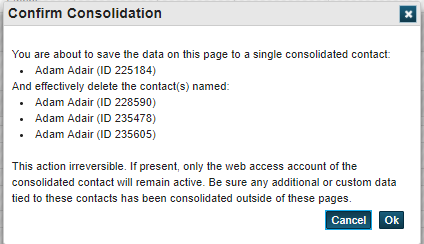 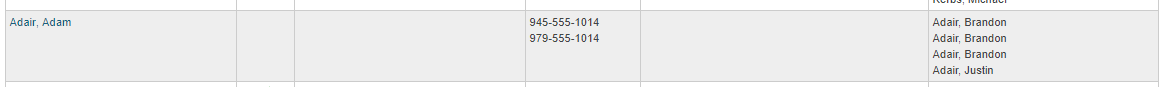 Merged Records
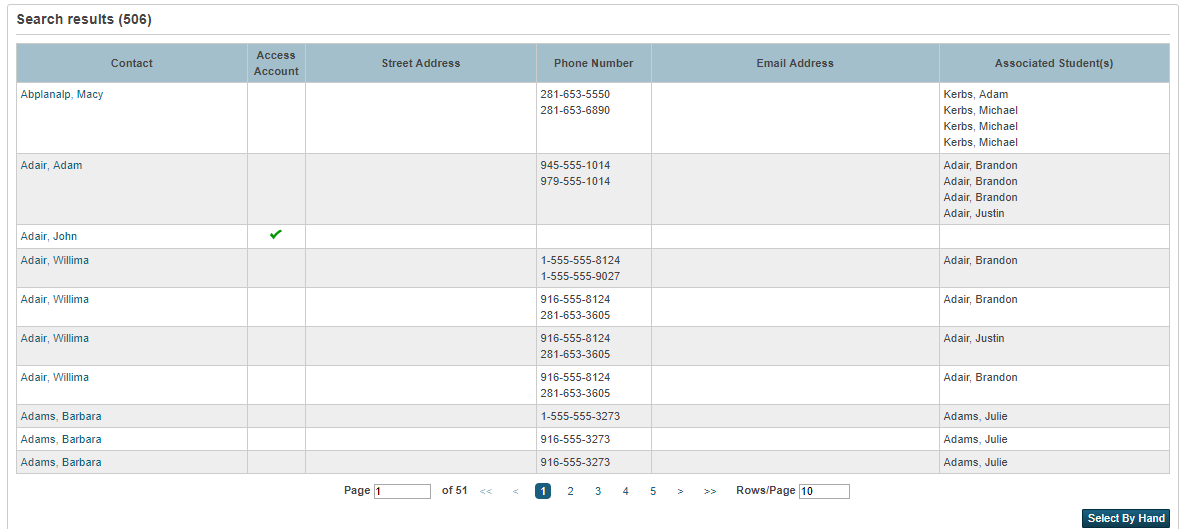 Student Contact KB Articles
Getting Started with Student Contacts – KB#  79790

Student Contacts FAQ – KB#  79788

Student Contacts Lab – KB#  8603

Student Contacts Known Issues – KB#  79789

Student Contacts Import Template – KB#  83233

Student Contacts: Original Contact Name Changes in Custom Pages – KB# 79792
Q & A